Влияние никотина, алкоголя и наркотических веществ на развитие зародыша человека.
Здоровый зародыш
Больной зародыш
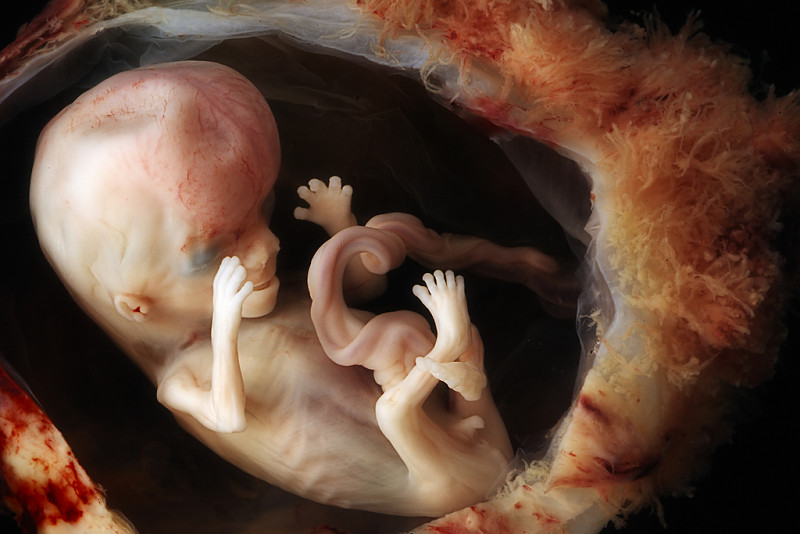 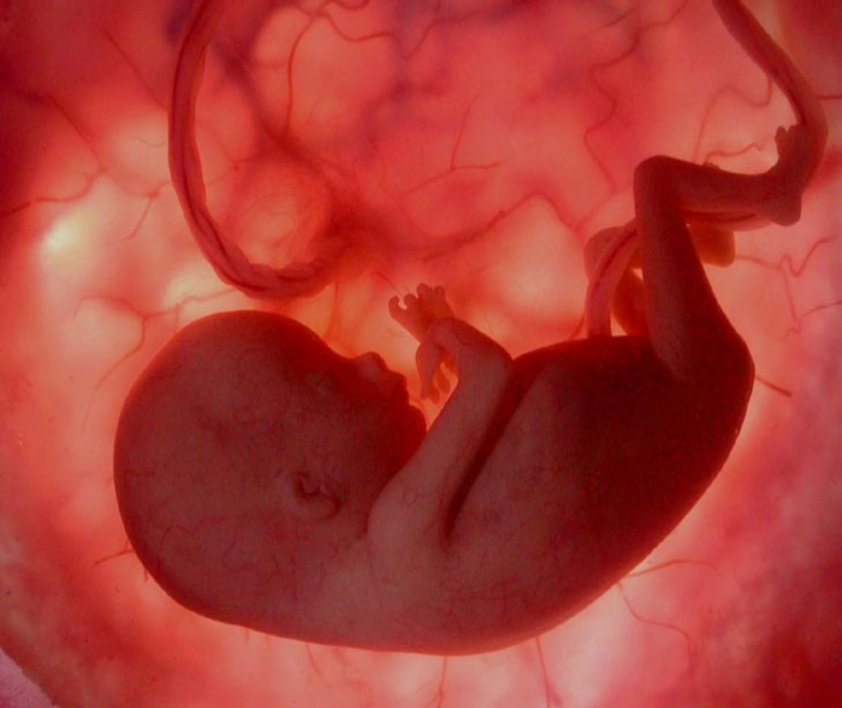 Влияние курения на неродившегося ребёнка.
Никотин, попадающий в кровь матери, легко проникает сквозь плаценту в кровеносную систему плода и вызывает сужение сосудов. Если поступление крови в плод ограничено, то снижается его снабжение кислородом и питательными веществами, что может вызвать задержку развития.
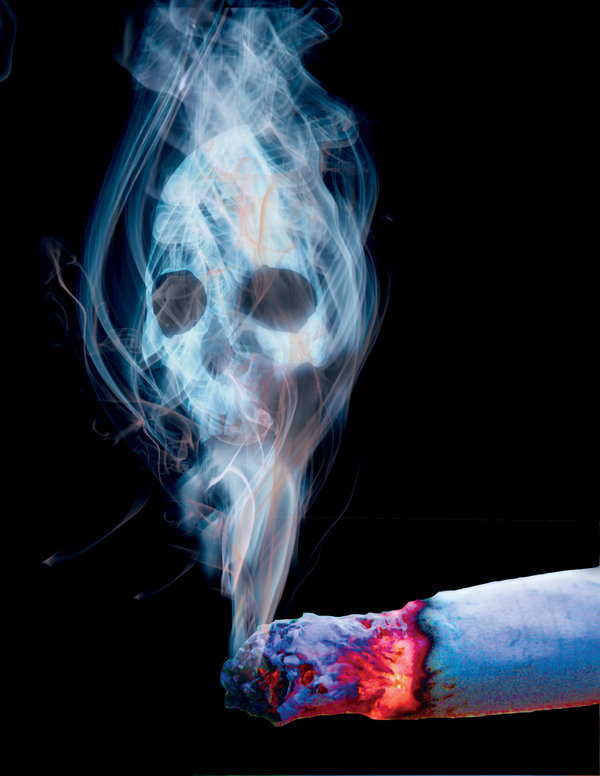 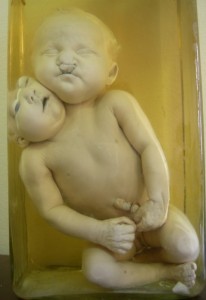 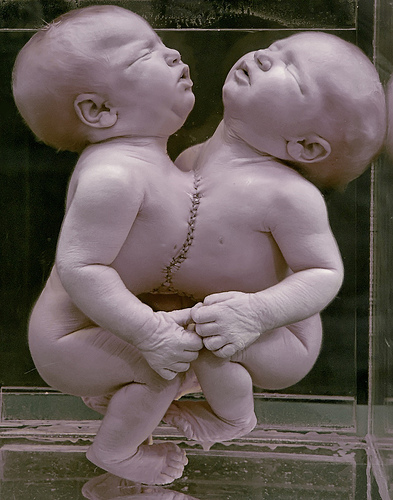 На 30% выше вероятность ранней детской смертности и на 50% - вероятность развития пороков сердца у детей, чьи матери не смогли во время беременности отказаться от сигарет.
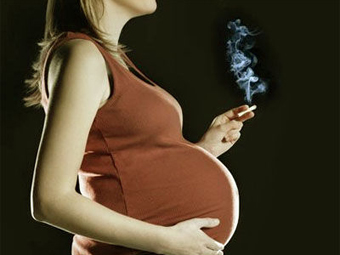 Употребление спиртного при беременности.
Употребление спиртного при беременности может вызвать у ребёнка состояние, известное как алкогольный синдром плода
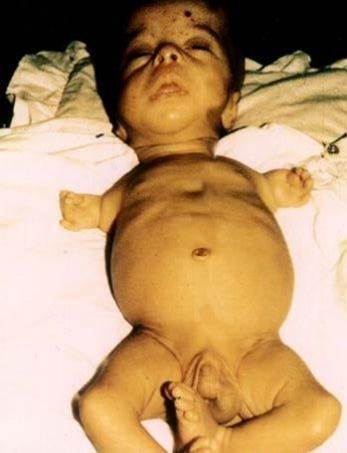 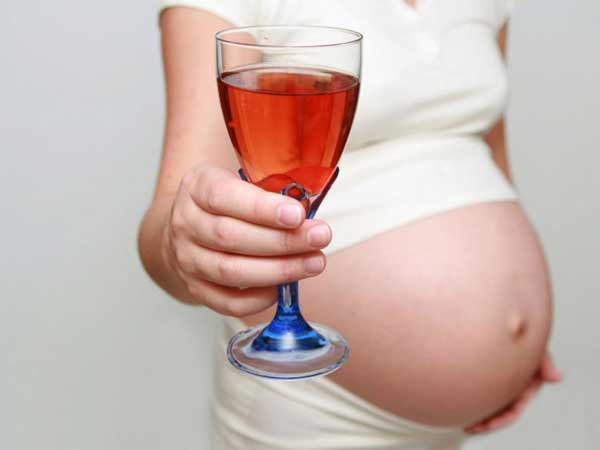 При этом синдроме наблюдается задержка умственного развития, микроцефалия (недоразвитие головного мозга), расстройства поведения (повышенная возбудимость, невозможность сосредоточиться), снижение скорости роста, слабость мышц.
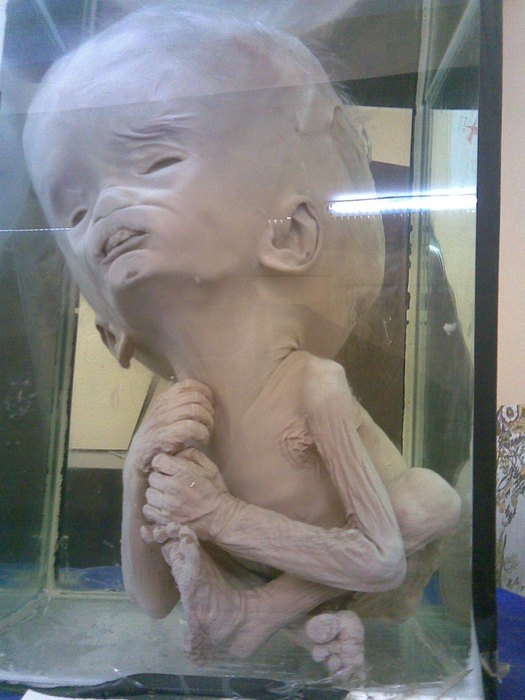 Воздействие наркотических веществ на плод.
Если женщина имеет зависимость от наркотических веществ, то её ребёнок в эмбриональный период развития приобретает такую же зависимость.
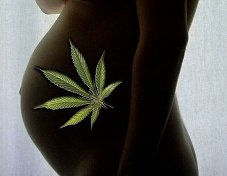 После рождения у ребёнка возникает синдром отмены (ломка), потому что исчезает постоянное поступление наркотика, который до этого ребёнок получал из крови матери через плаценту.
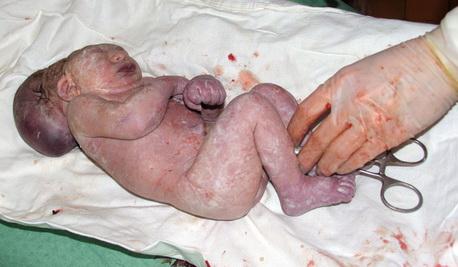 Так как героин, кокаин и другие наркотики в первую очередь поражают нервную систему, у таких детей ещё в период внутриутробного развития может возникнуть поражение головного мозга, что приведёт в дальнейшем к задержке умственного развития или нарушению поведения.
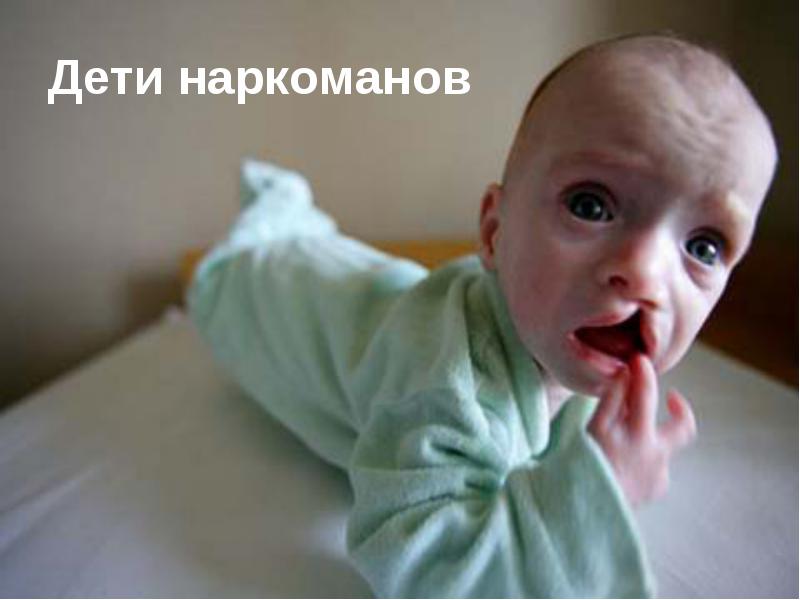 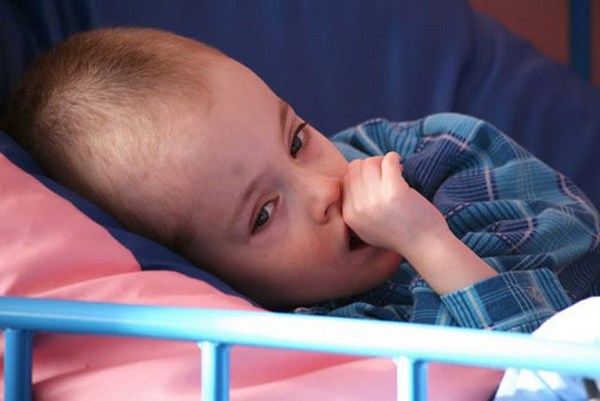